Atomlab 500
Configuration
35
Performace
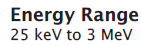 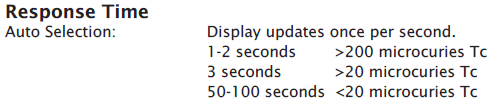 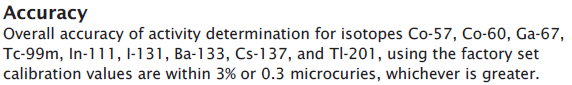 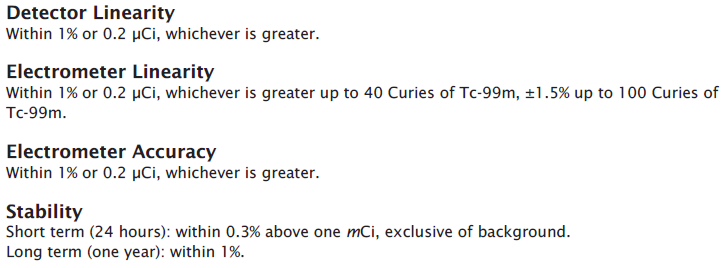 Basic Key Functions
Source setup
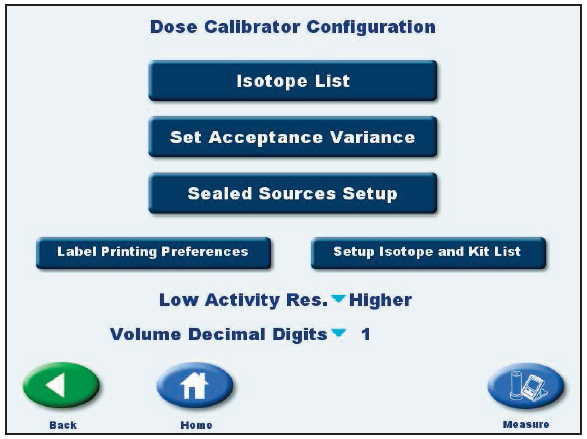 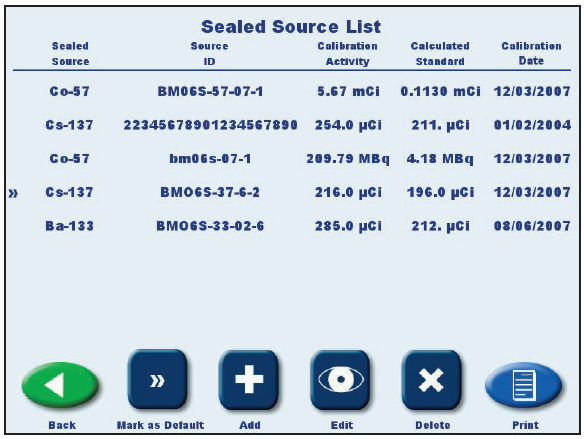 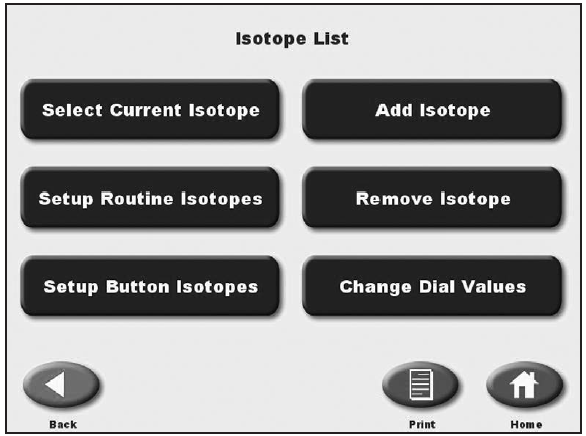 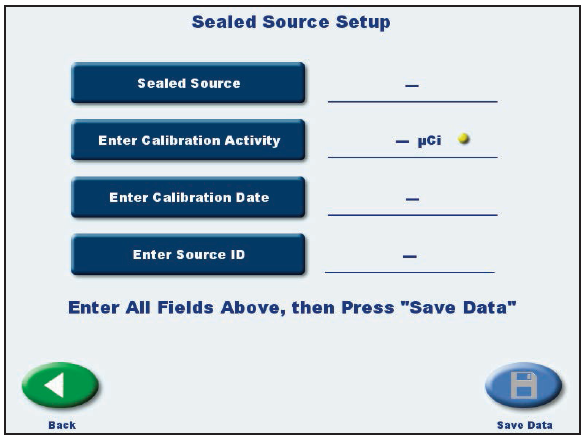 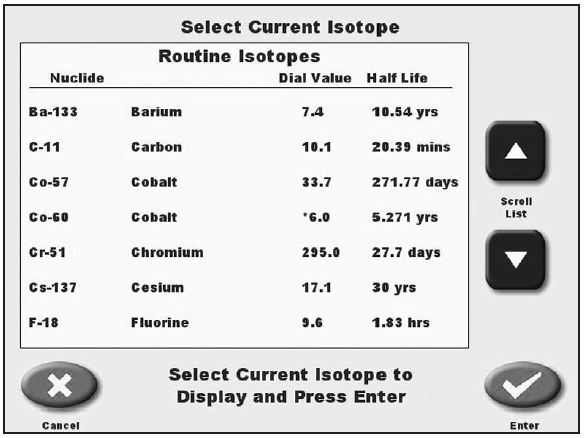 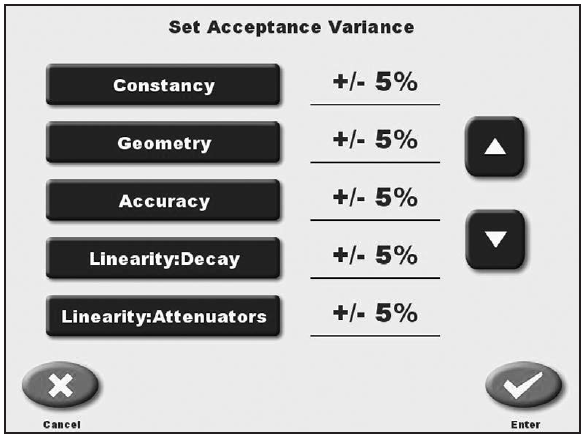 Dose Calibrator Quality Assurance
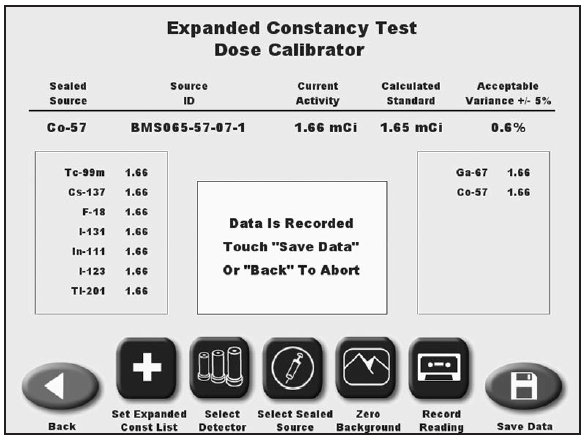 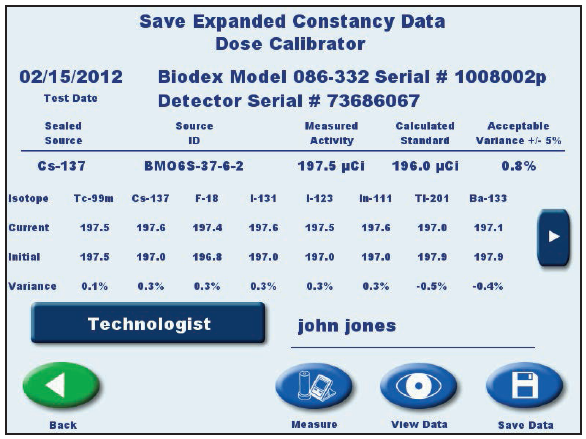 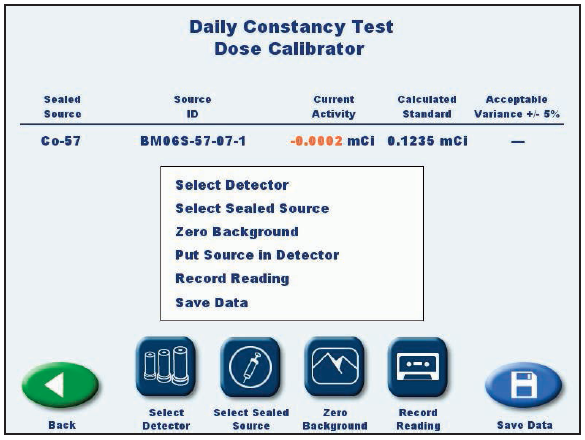 Geometry Test
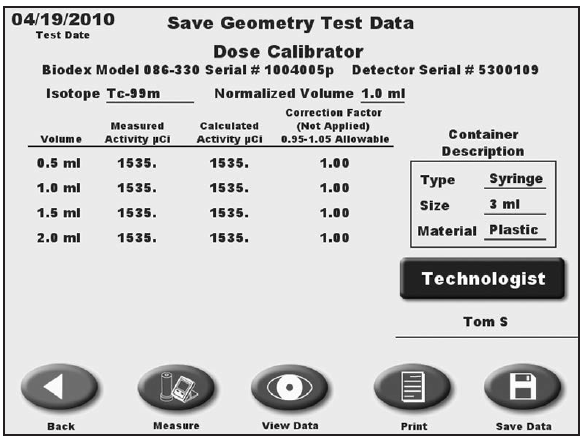 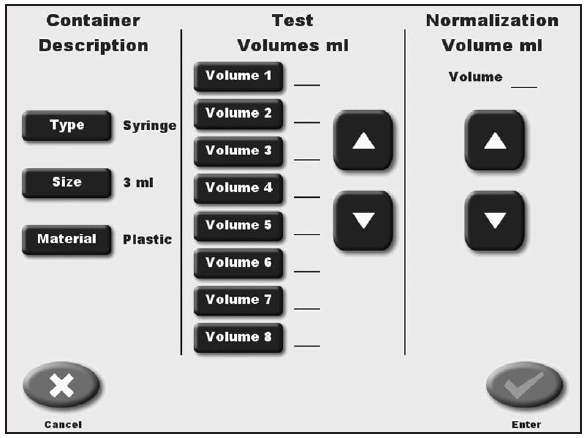 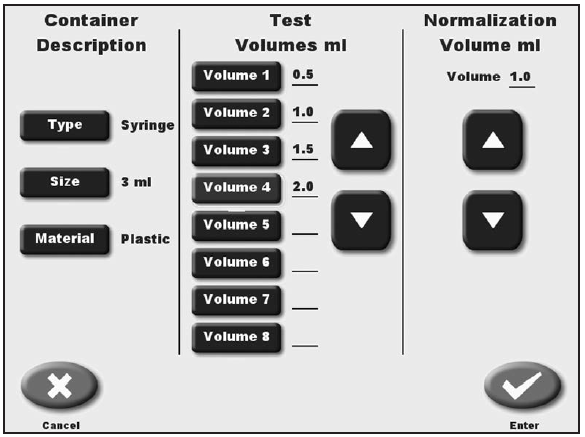 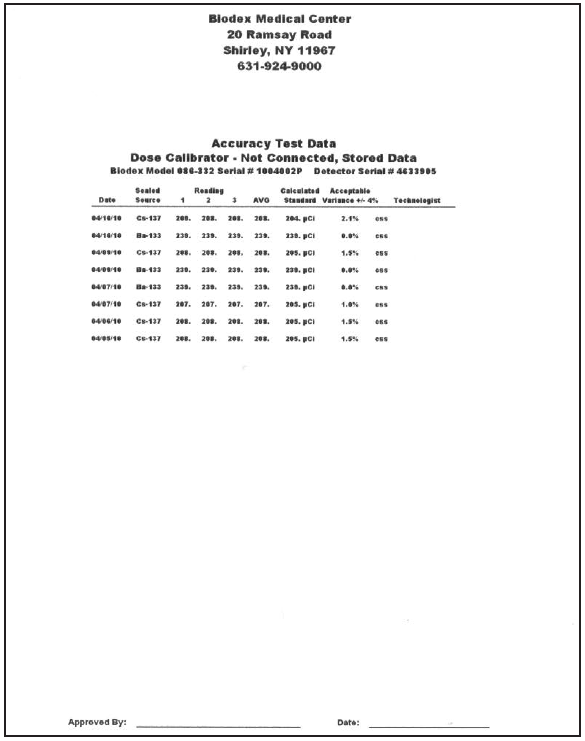 Accuracy Test
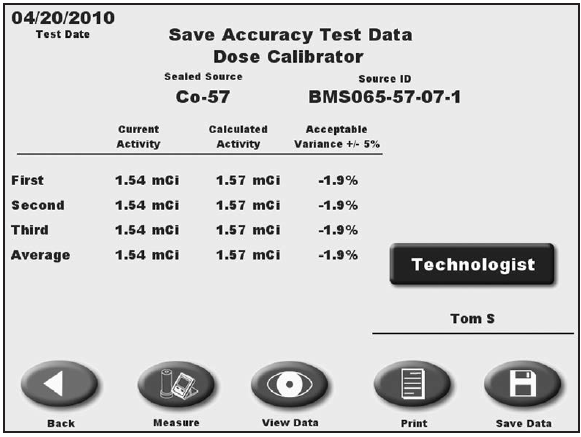 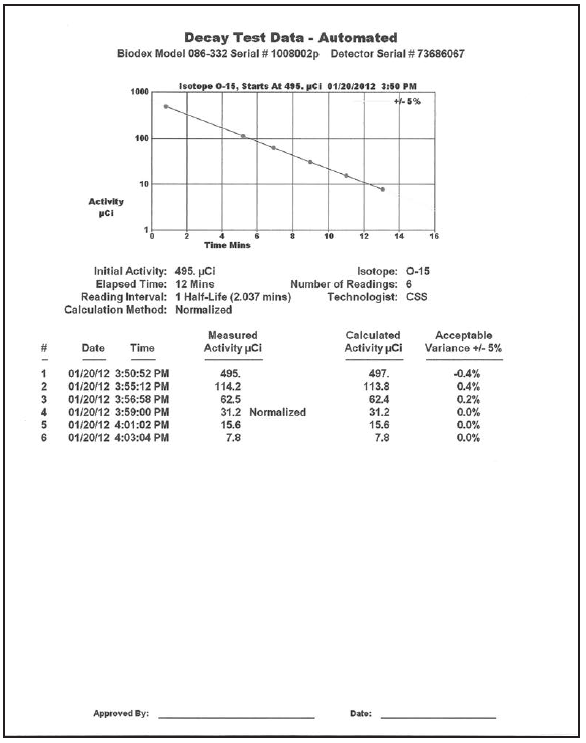 Linearity Testing (Decay method)
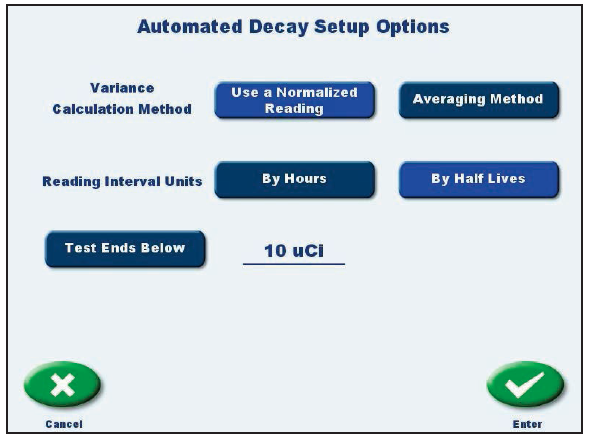 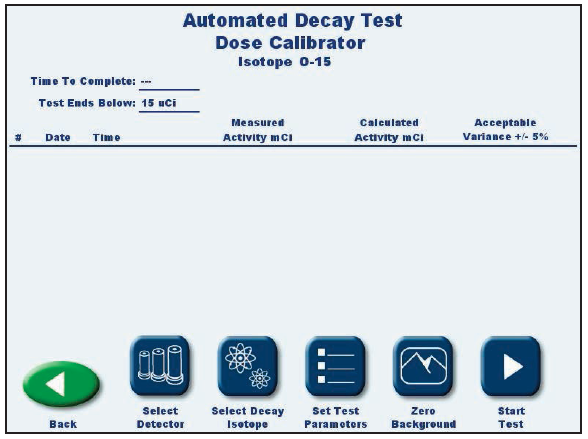 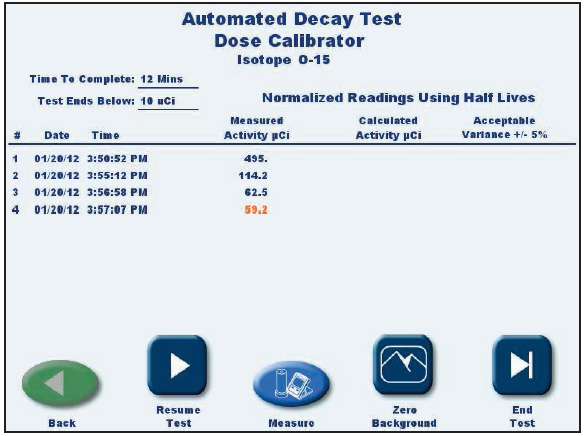 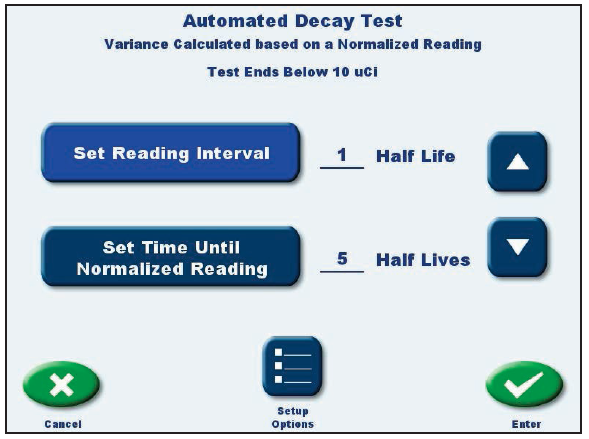 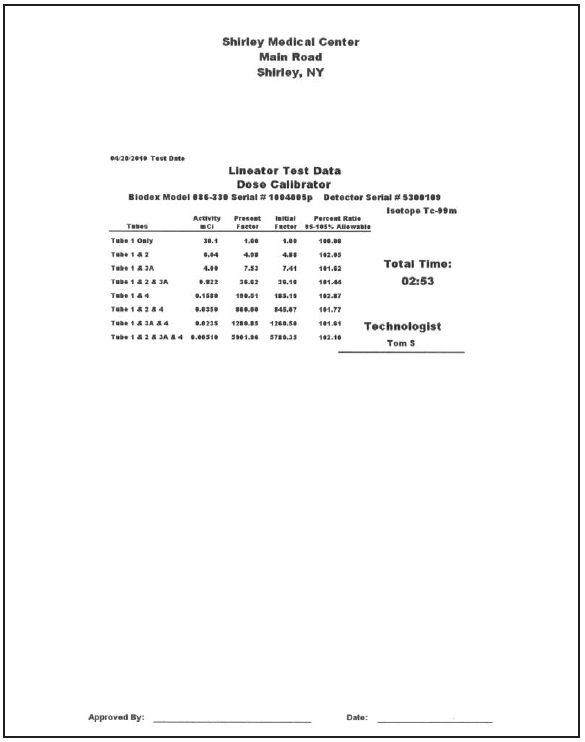 Linearity Testing (Shield method)
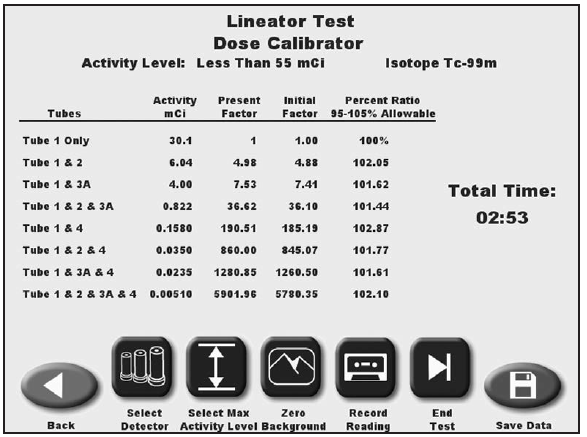